Kondensatorni tuzilishi va ishlash prinsipi
Elektrotexnika va elektronikada rezistordan tashqari bir qator boshqa passiv komponentlar ham mavjud. Ulardan biri kondansatordir. Kondensatorlar deyarli barcha zamonaviy qurilmalarda qo'llaniladi: sabvuferlar, elektr motorlar, avtomobillar, nasoslar, elektr asboblari, konditsionerlar, muzlatgichlar, mobil telefonlar, ta’minlash manbalaridagi filtrlarda, energiyani saqlash uchun, reaktiv quvvat kompensatori sifatida va shuningdek, boshqa sohalarda qo'llaniladi. Ushbu maqolada biz kondansator qanday ishlashini va umuman nima ekanligini ko'rib chiqamiz.
 
Kondensator - bu elektr zaryadini yig’ishi mumkin bo'lgan qurilma.
Huddi shunday funktsiyani akkumulyator batareyalari ham bajaradi, lekin undan farqli o'laroq, kondensator bir oniy lahzada, barcha to'plangan zaryadni uzatishi mumkin.
Kondensatorning ishlash printsipi
Kondensatorning ishlash printsipini yaxshiroq tushunish uchun uning konstruksiyasini ko'rib chiqaylik. Ideal kondensator dielektrik bilan ajratilgan ikkita o'tkazuvchi plastinkadan iborat.
Zaryad plastinkalarda yig’iladi, lekin ular orasidan o’tishi mumkin emas chunki dielektrik izolyatsion xususiyatga ega, ya'ni amalda elektr tokini o'tkazmaydigan material. Bu ikki plastinkalarni obkladkalar deb ataladi. Obkladkalar, qoida sifatida, bir xil geometrik o'lchamlarga ega bo’ladi(kvadrat, to'rtburchak, doira) va yuzalari ham tengdir.
Plastinkalar alyuminiy, mis yoki qimmatbaho metallardan tayyorlanadi. Plastinkalar tarkibida qimmatbaho metallarning mavjudligi, radiobozorlarda ushbu radioelektron elementning sovet namunalari, sotib oluvchilar anchagina topiladi. Plastinkalar orasida joylashgan dielektrik sifatida quruq qog'oz, keramika, chinni, polipropilen, shisha, polistrol, organic sintetik plyonka, emal, titanit bariya havo va boshqa turli oksid materiallar qo’llaniladi.
Tushunish oson bo’lishi uchun uning modelini ko’rib chiqaylik. Eng oddiy kondensator dielektrik bilan ajratilgan ikkita metall plastinkadan iborat. Plitalar orasidagi, havo bo'shlig'i, dielektrik rolini o'ynashi mumkin. Bunday qurilmaning modeli rasmda ko'rsatilgan.
Bu yerda
C – bu sig'im, Farad
Q - kondansator plastinkalarining biridagi zaryad miqdori, Kulon
U - plastinkalar orasidagi kuchlanish, Volt
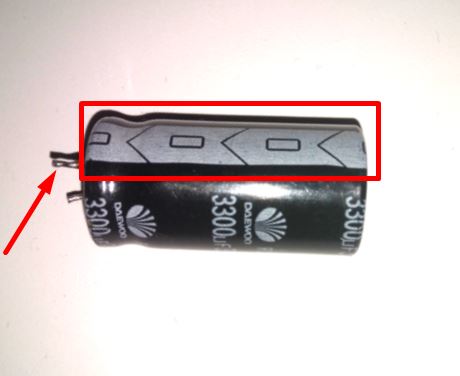 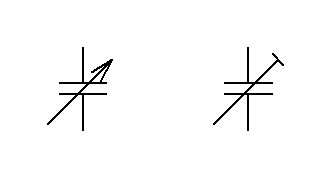